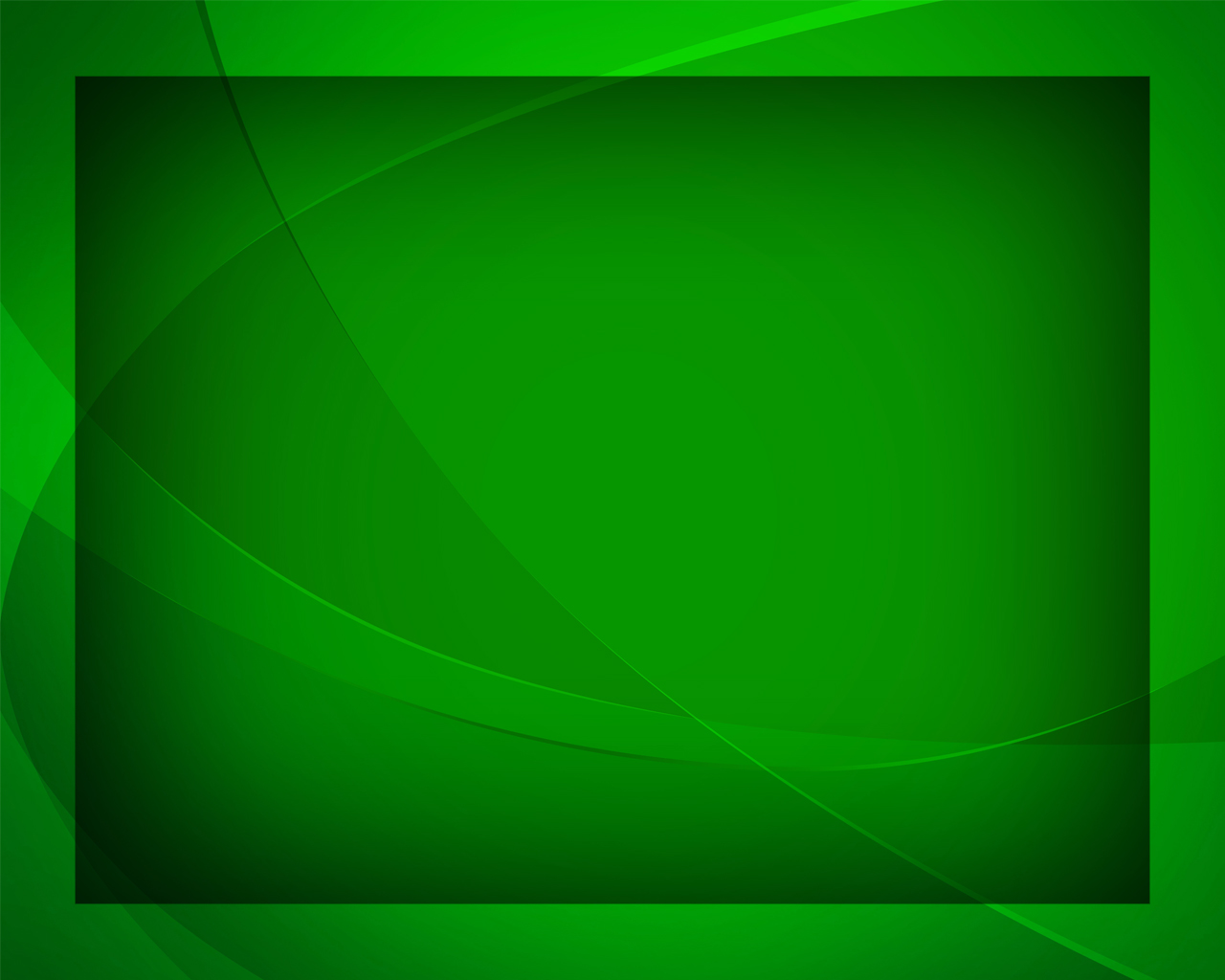 Всевышний Бог наш и Отец
Гимны надежды №106
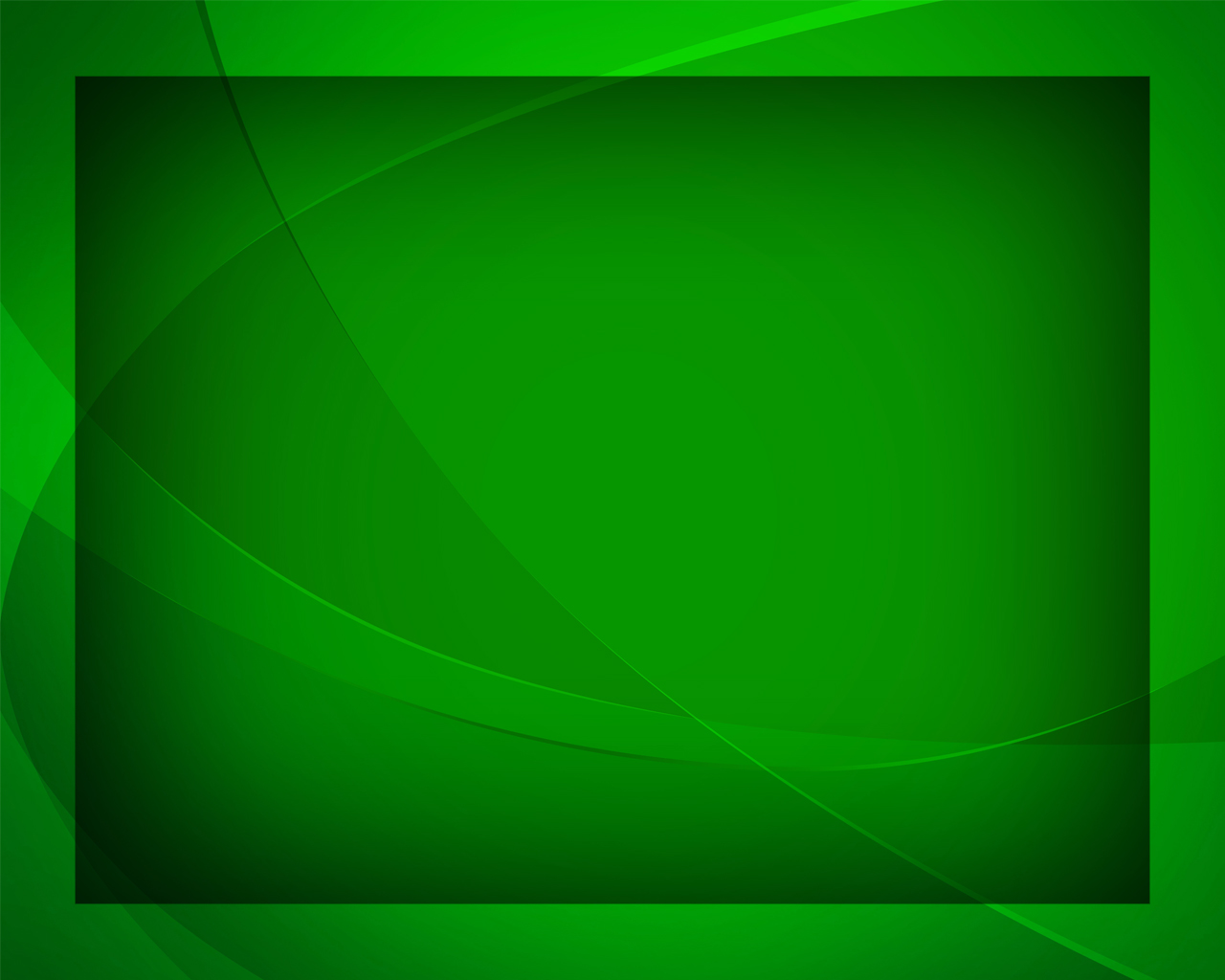 Всевышний Бог наш и Отец! 
Во имя
 Сына Твоего
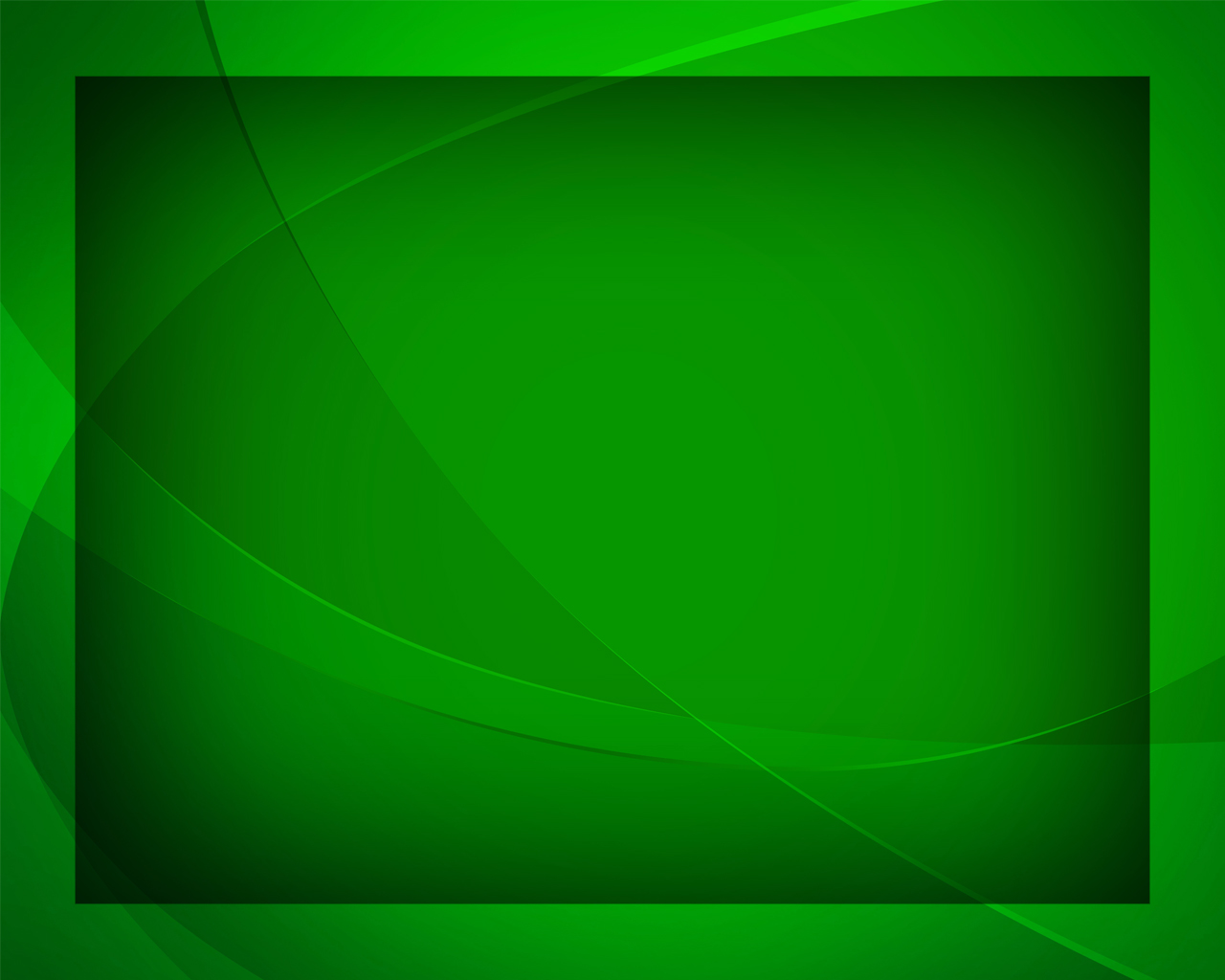 Вот мы, 
в смирении сердец, 
Пришли 
в святилище Твоё.
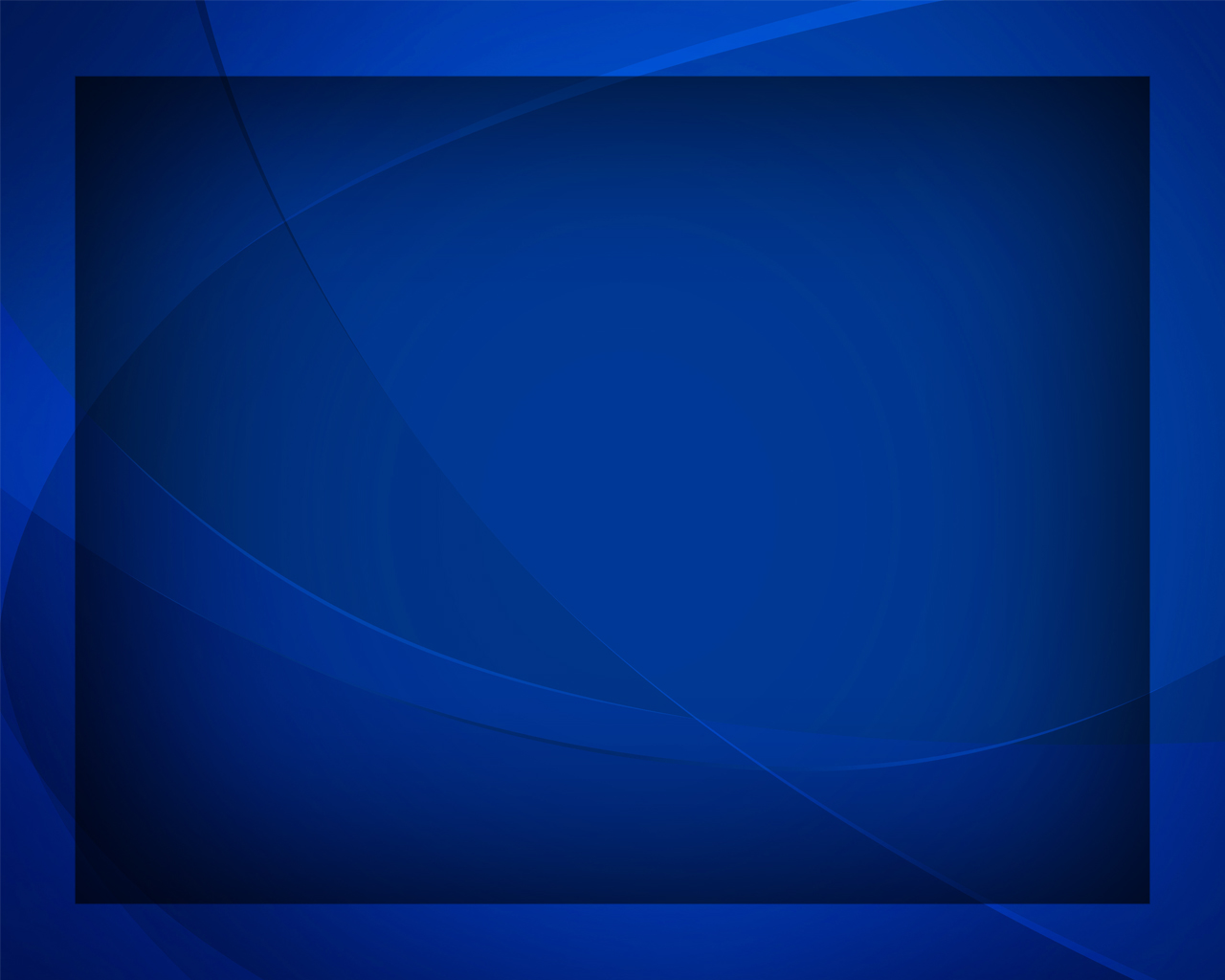 Тебя мы просим, Боже наш, 
Теперь прими хвалу от нас
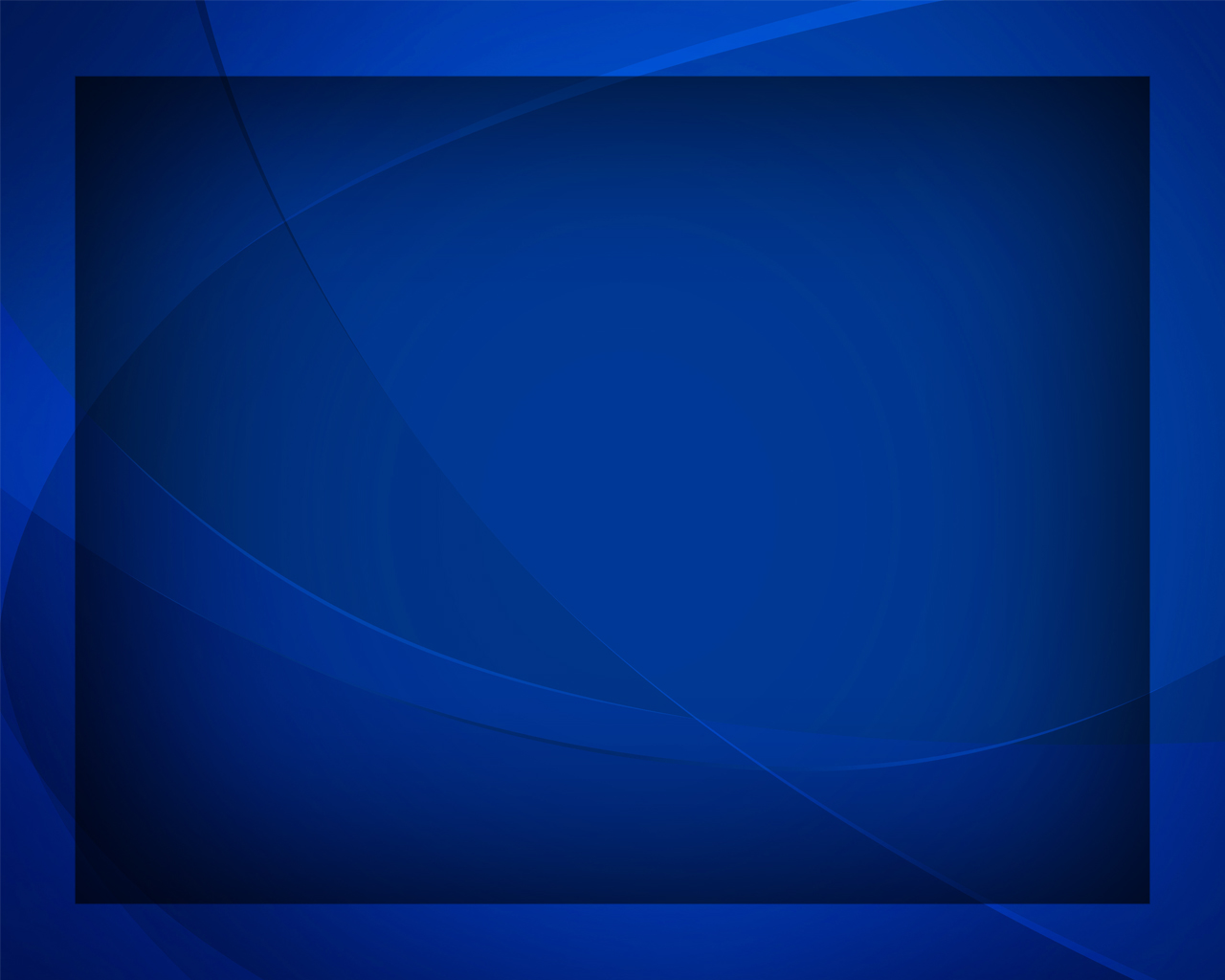 За милость 
и Твою любовь,
Что нам явил, Господь, Ты вновь.
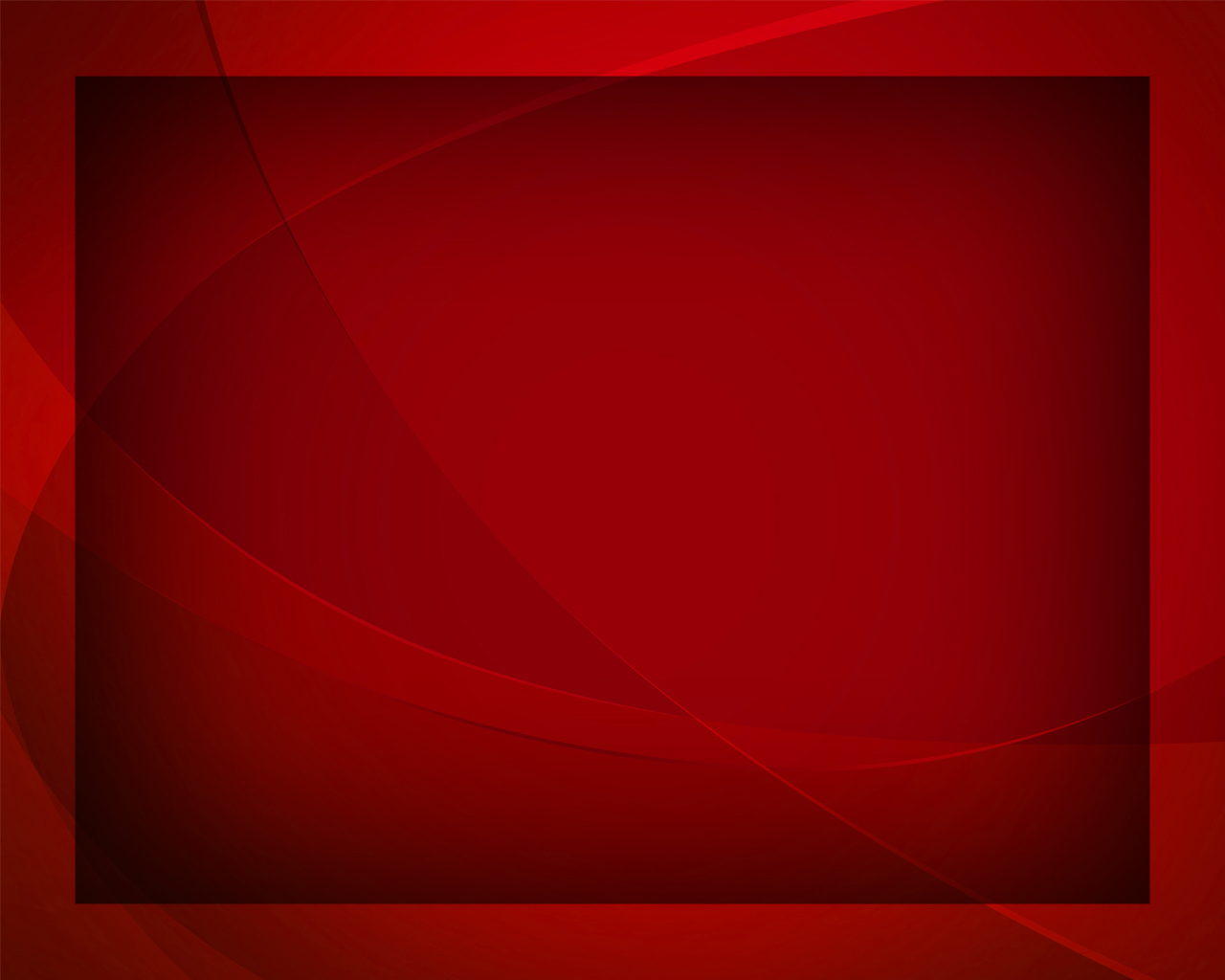 Мы молим, 
Боже Всеблагой, 
Излей на нас 
Твой Дух Святой,
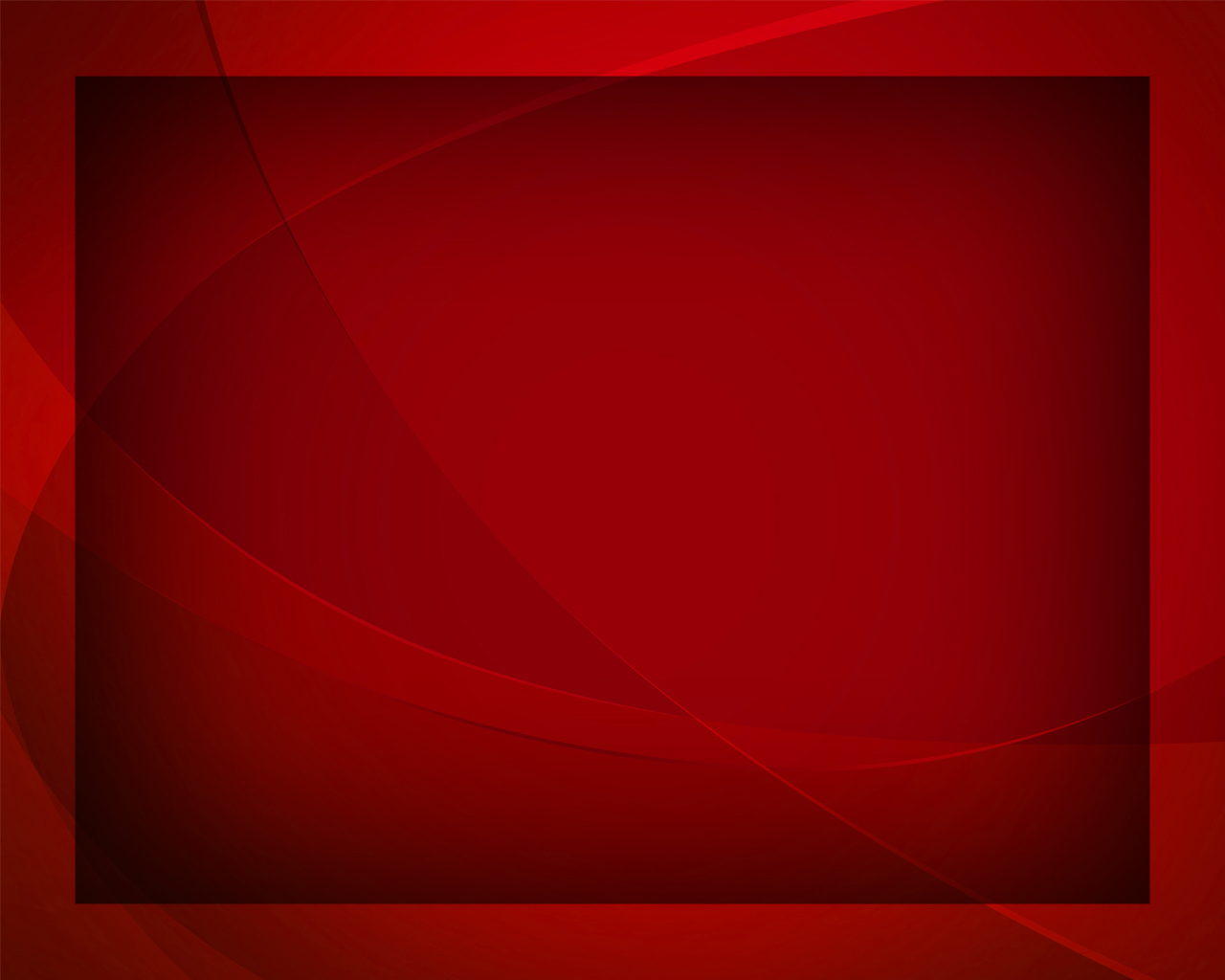 Даруй покой 
и мир сердцам
И приведи
 нас к небесам.
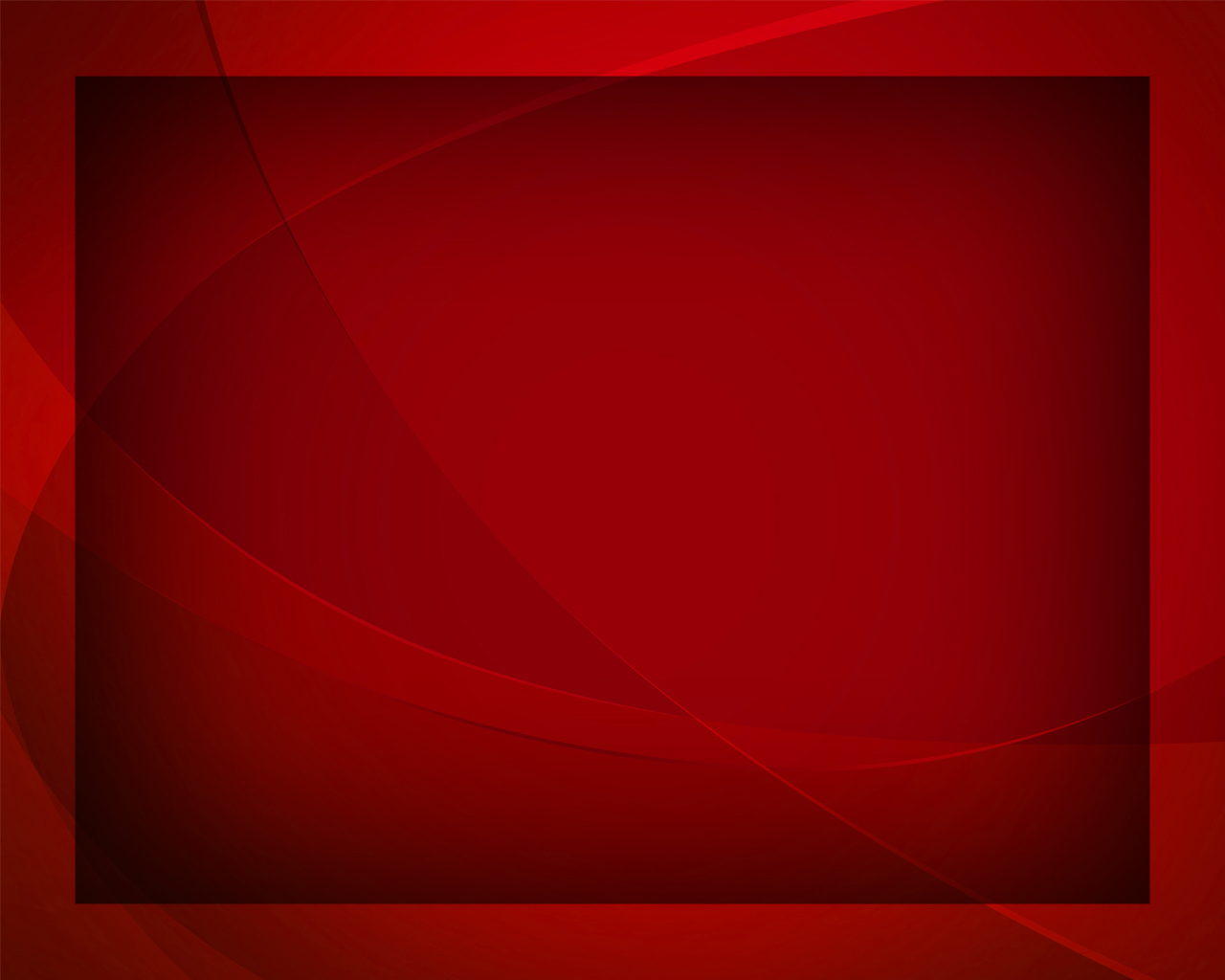